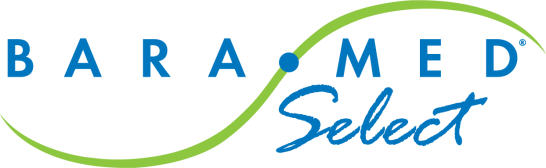 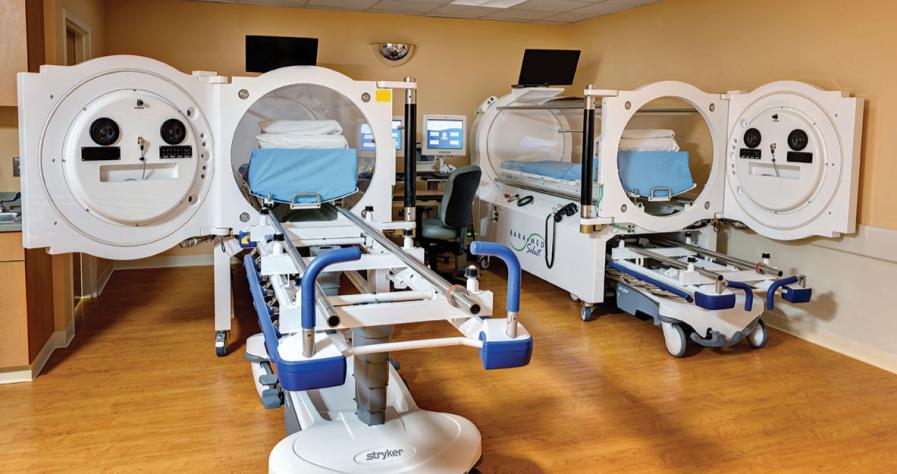 ABOUT ETC
Founded in 1969
Based in Southampton, PA
Approximately 300 employees worldwide
Public company, OTC traded
FIRST to produce clinical monoplace hyperbaric chambers with:
  Computer based automatic operations 
  SMOOTH RIDE™  technology for compression & decompression
  Patented gurney garage for optimized space usage 
  700 lb patient capability
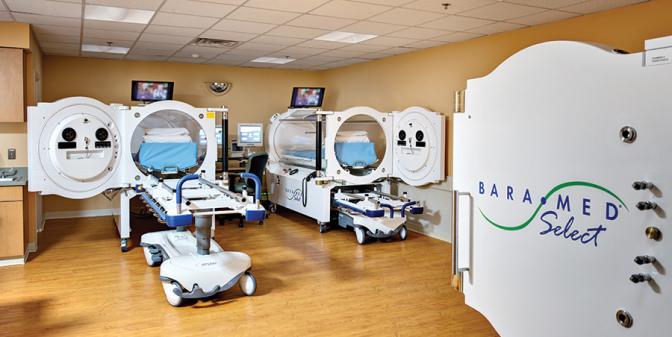 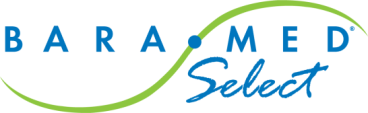 2 Independent 
Control Systems
 Fourth generation
 Windows based
 Time proven software
 Semi-automatic   override
 Reusable, precise 
  treatment protocols
 Backup manual   pneumatic control   capable of running   full treatment
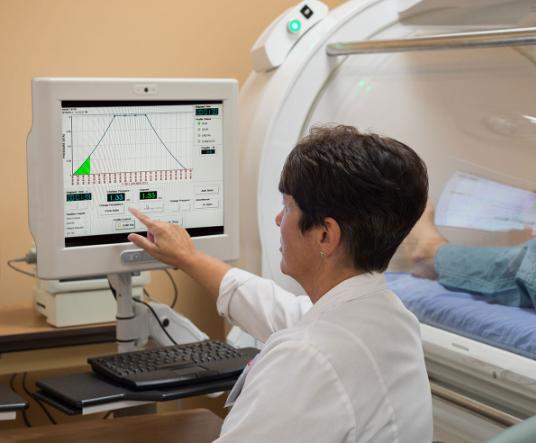 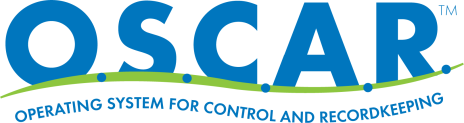 O.S.C.A.R.TM 
Control and Recordkeeping

  Manage treatment protocols and  
    maintain electronic records
  Comprehensive and unassailable   
    documentation of the procedure
  Focus attention on patient care and  
    management
  Improve effectiveness and efficiency 
  Hard copy printout of treatment record
SMOOTH RIDE™
Revolutionary pressure-change technology 

  Patient friendly pressurization 
    alternative
  Significantly reduce the incidence of 
    middle ear barotrauma during  
    compression
  More effectively manage patients with   
    COPD during decompression
  Significant reduction of patient rejection
  Improved operational timelines
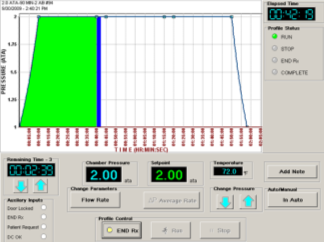 Patient Placement 
Greater patient volume in relation to cylinder diameter 

  Scoop litter 
  Optimized rail placement
  Greater patient room
  Accommodates over the 95th  
   percentile of population
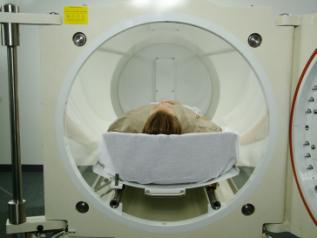 Patient communications 

  Two internal speakers
  Speaker for patient audio pickup or  
    alternative boom 
  Boosted microphone for enhanced    
    communications
  Entertainment audio input silenced                 when operator communicates with      patient
External handset for privacy
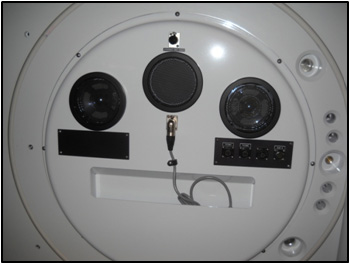 TRAINING AND EDUCATION
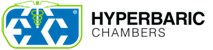 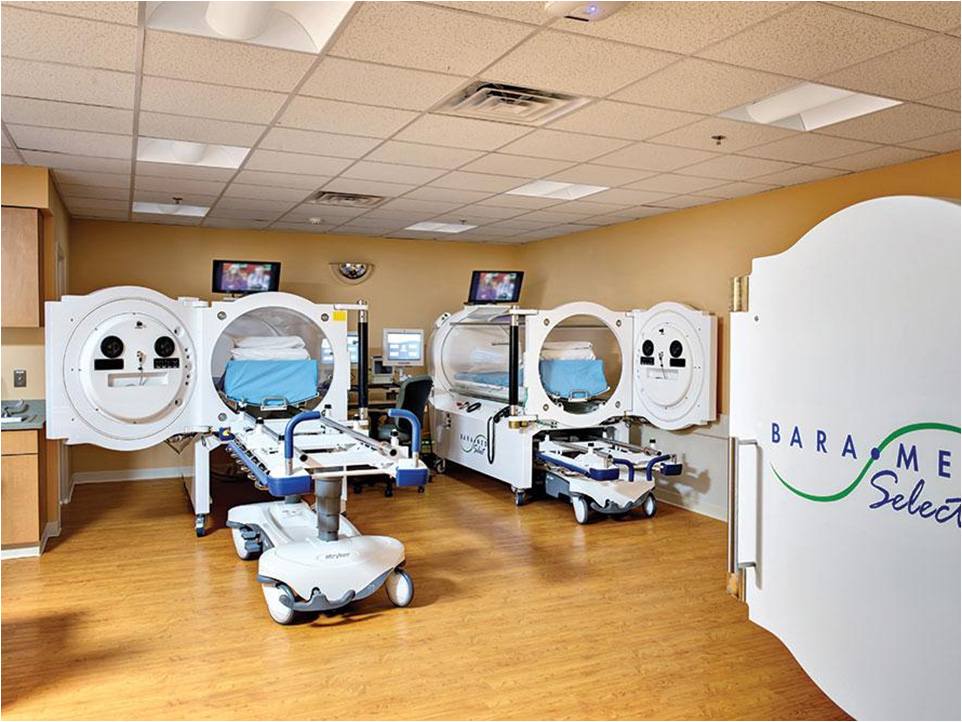 WE ARE:  Hyperbaric Oxygen Chambers